MODIS and CALIPSO observations near clouds
Várnai Tamás1, Alexander Marshak2, Robert Cahalan2,
Guoyong Wen1, Weidong Yang1, K. Frank Evans3 

1University of Maryland, Baltimore County
2NASA Goddard Space Flight Center
3University of Colorado
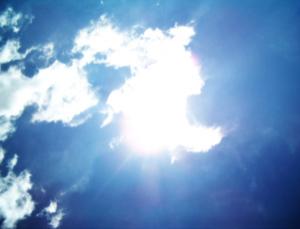 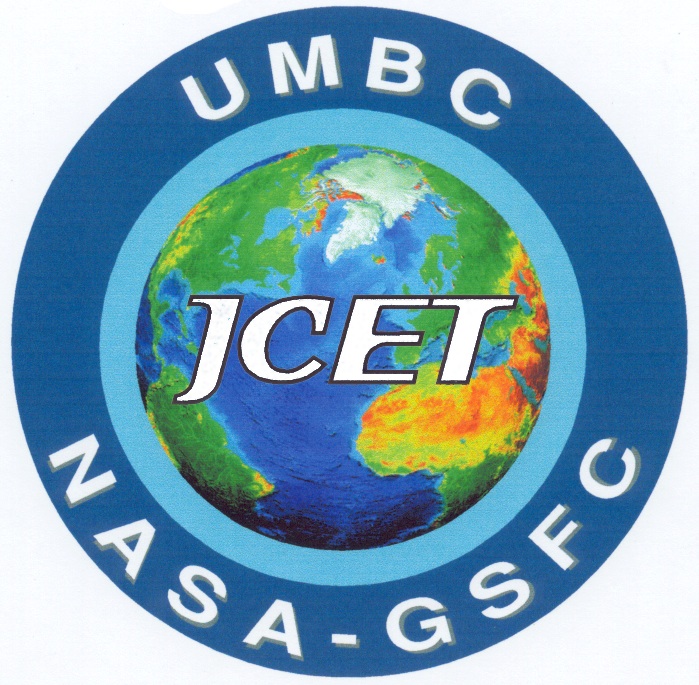 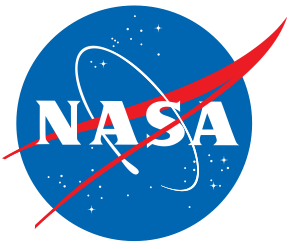 Clear areas near clouds
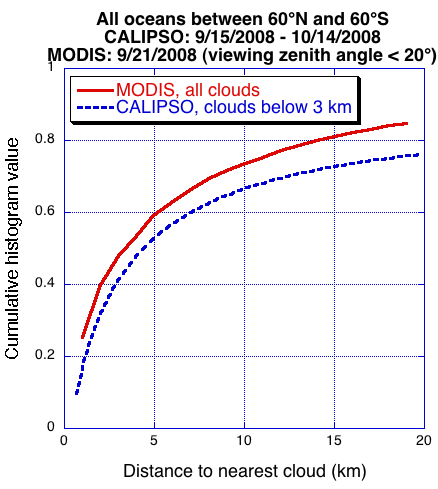 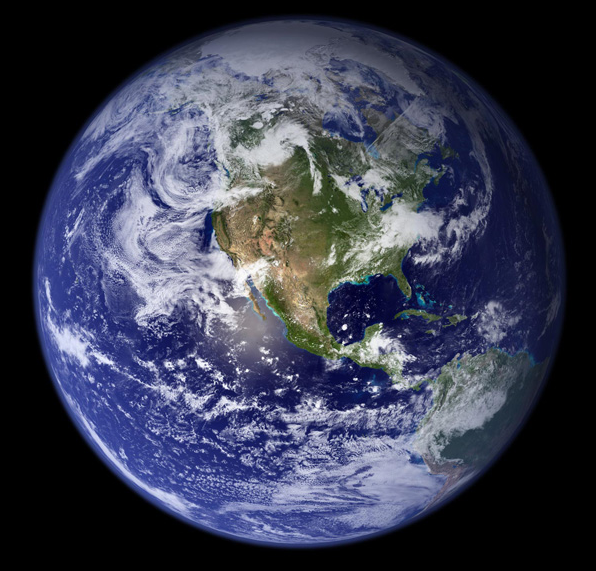 Motivation:
 Help satellite studies of aerosol-cloud interactions
 Aerosol remote sensing near clouds is challenging
 Excluding areas near-cloud risks biases in aerosol data
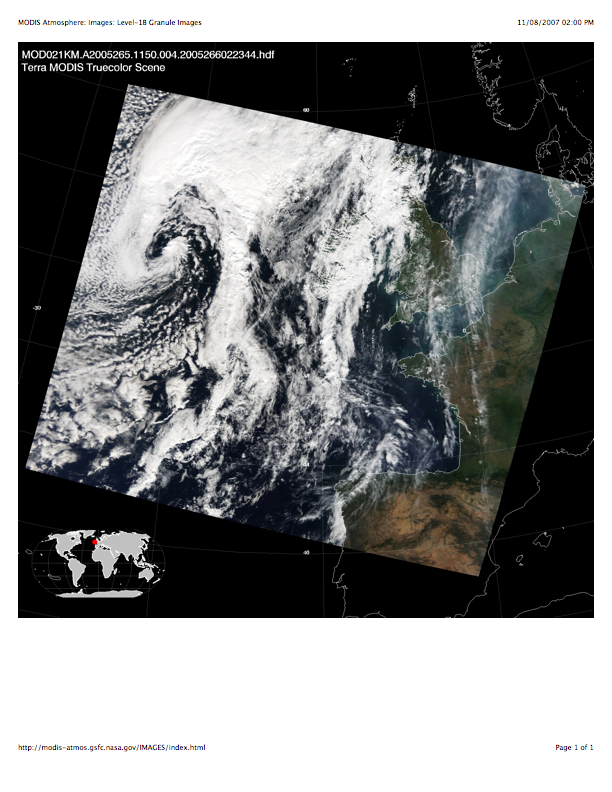 Enhanced solar reflectances
MODIS Terra
2000-2007, September 14-29
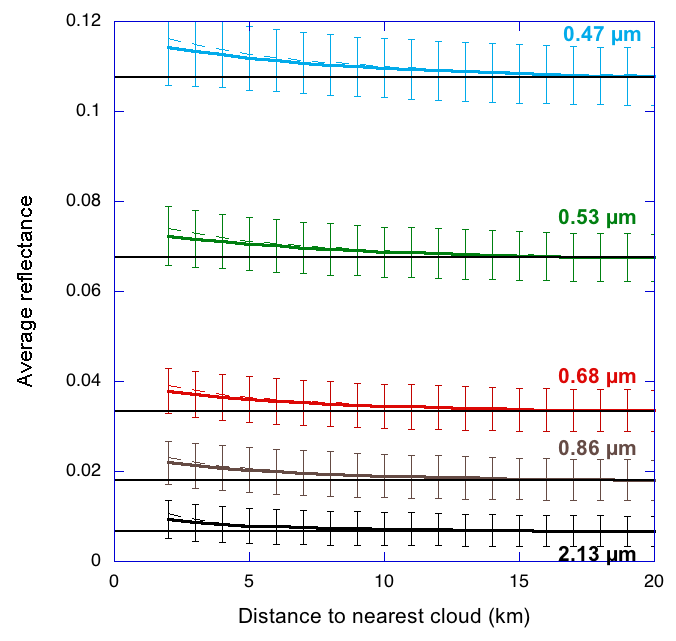 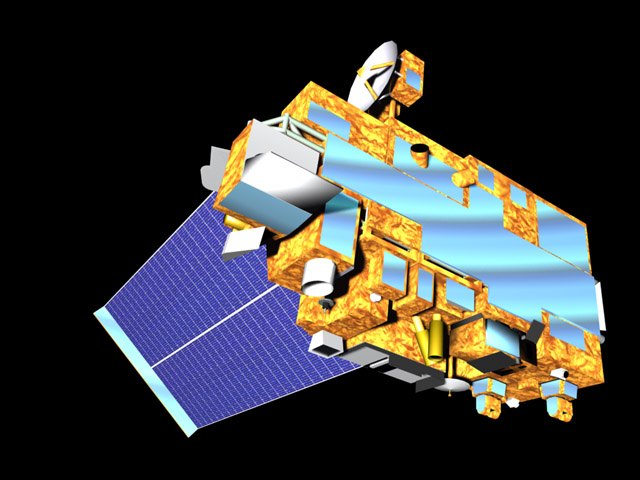 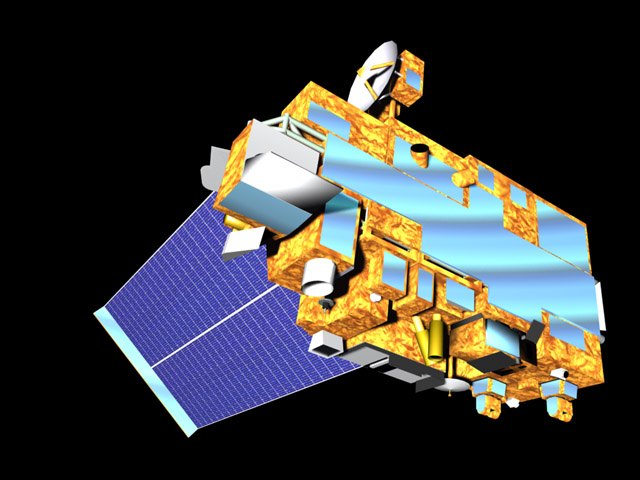 Wen et al. (2006)
Asymmetry of reflectances
R3D (0.47 µm)
R3D (0.47 µm)
R3D-R1D (0.47 µm)
Orbit
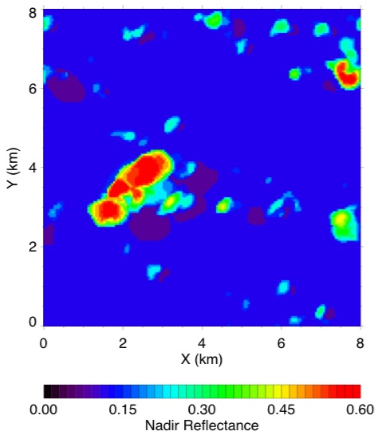 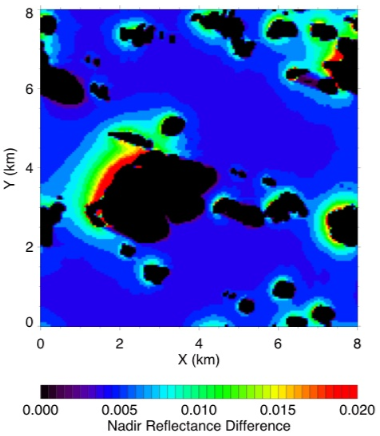 Wen et al. (2007)
Frank Evans
Frank Evans
Asymmetry in MODIS data
Orbit
0.47 µm                                      0.86 µm
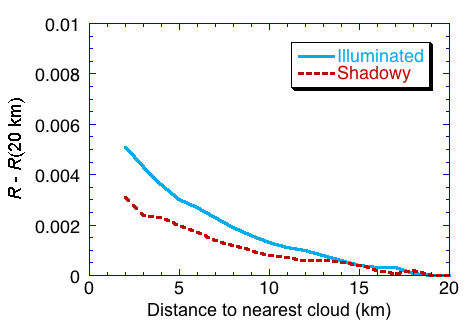 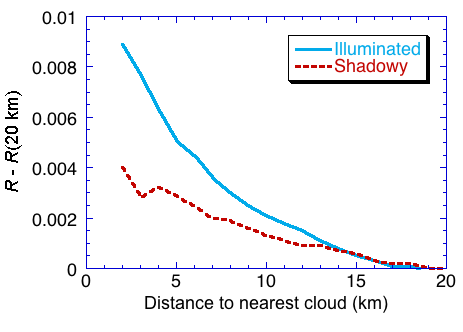 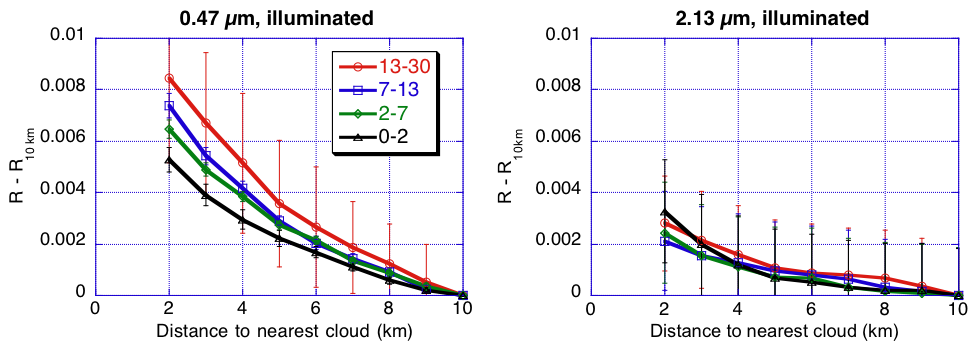 Várnai and Marshak (2009)
Contributions to enhancement
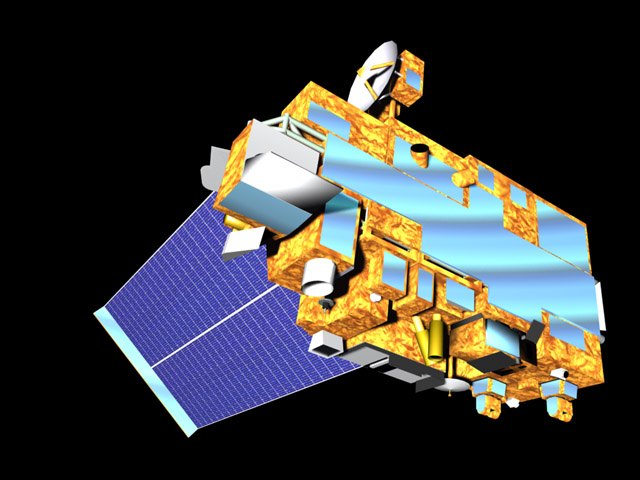 MODIS sensor
Amazon clouds
molecular (82%) 
+ aerosol (15%)
+ surface (3%)
ARM clouds
molecular (76%) 
+ aerosol (8%)
+ surface (16%)
aerosol or molecule
surface
Simple correction method
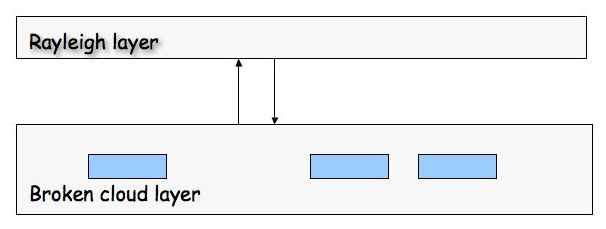 Marshak et al. (2008)
ASTER image
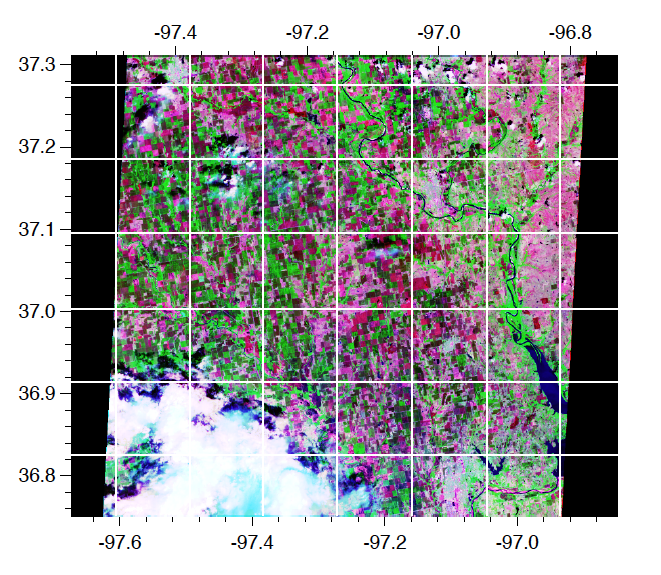 3-D: MODIS vs. CALIPSO
MODIS: 3D enhancement
CALIPSO: no 3D enhancement
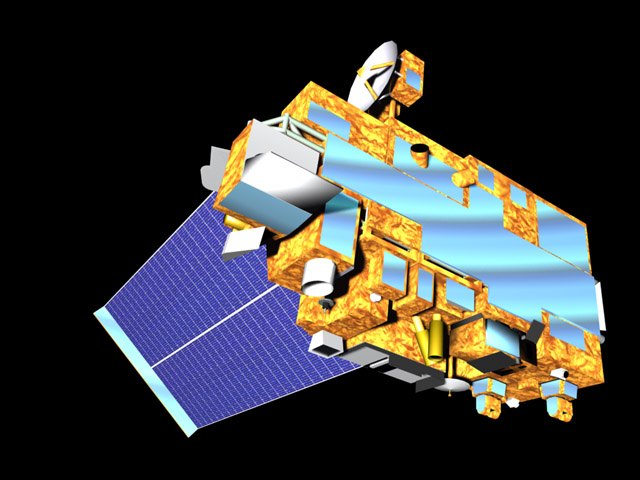 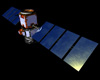 CALIPSO signal near clouds
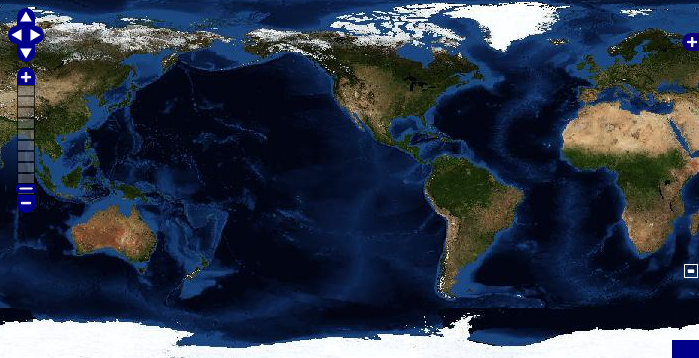 Sept. 15-Oct. 14, 2008 
30°-60°, Oceans
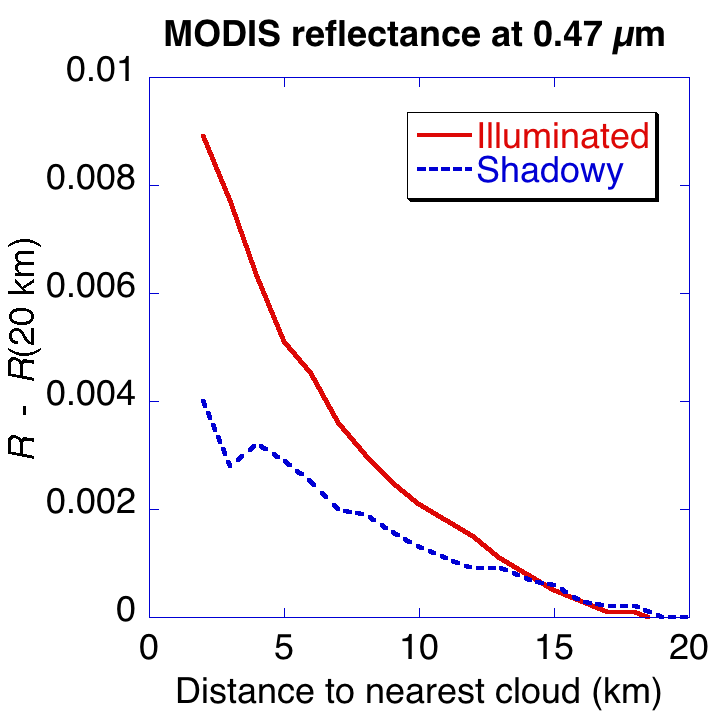 MODIS
CALIPSO
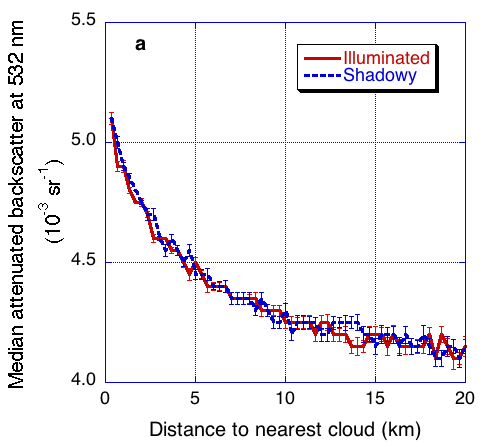 Várnai and Marshak (2010)
Map of CALIPSO enhancements
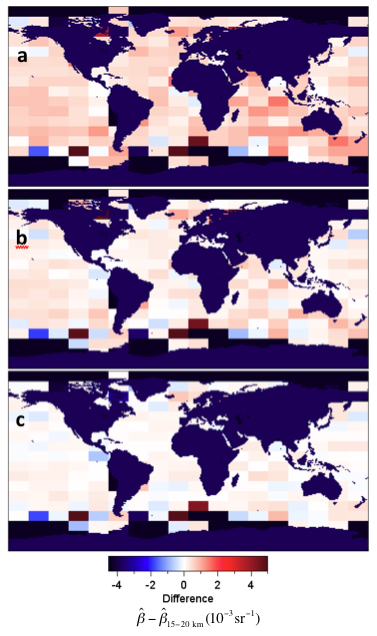 b0-5 km – b15-20 km
b5-10 km – b15-20 km
b10-15 km – b15-20 km
Difference (10-3 sr-1)
Várnai and Marshak (2010)
CALIPSO color ratios
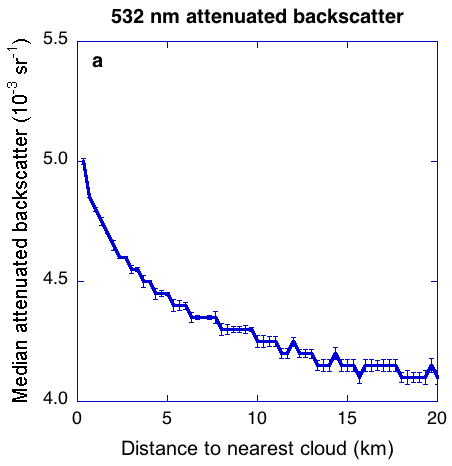 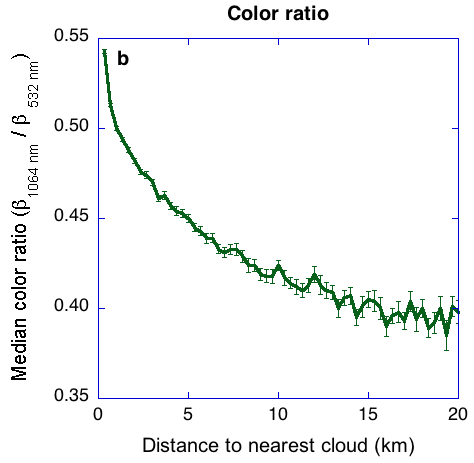 Várnai and Marshak (2010)
CALIPSO altitude dependence
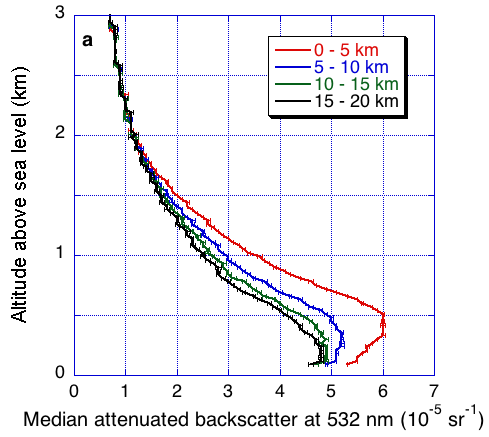 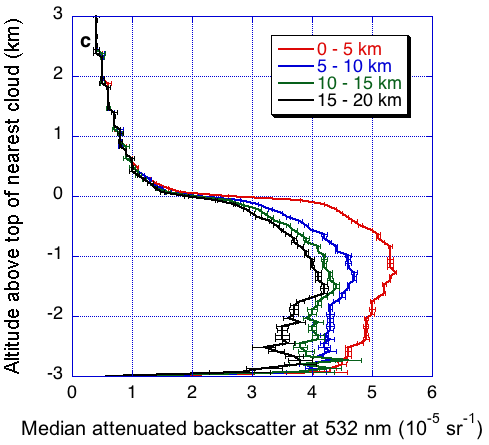 Várnai and Marshak (2010)
Aerosol backscatter
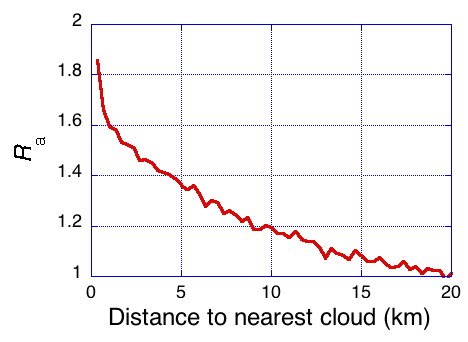 Aerosol detection confidence
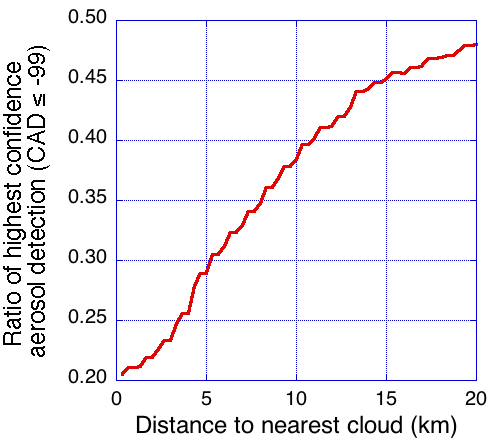 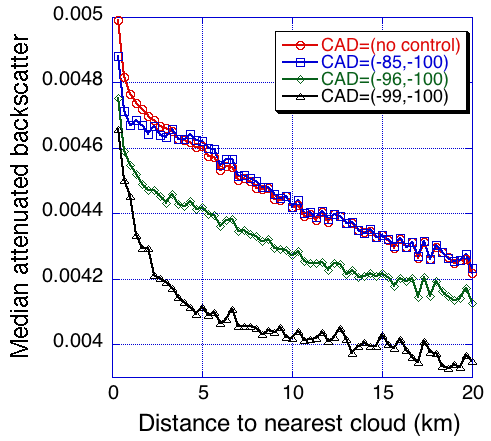 Summary
MODIS observations show that 3D radiative processes play an important role in creating clear sky reflectance enhancements near clouds;

Enhancements extend more than 10 km away from clouds and are stronger near illuminated cloud sides than shadowy ones;

Enhancements are stronger at shorter wavelengths and near optically thicker clouds which confirms the hypothesis of “apparent bluing of aerosols”.

CALIPSO observations show that clouds are surrounded by a transition zone of enhanced particle backscatter and size over most oceanic regions, especially near cloud top altitude. 

Transition zone needs to be considered in studies of aerosols and aerosol-cloud interactions, but solar reflectance measurements in transition zone need to be corrected for 3D effects; a simple two-layer model shows promise for such corrections.
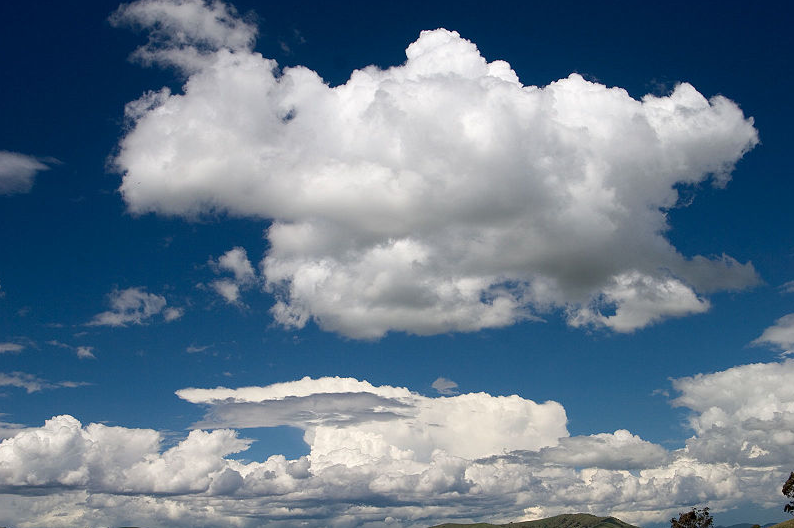